かんが
考えてみよう
○どんなトラブルでしたか？
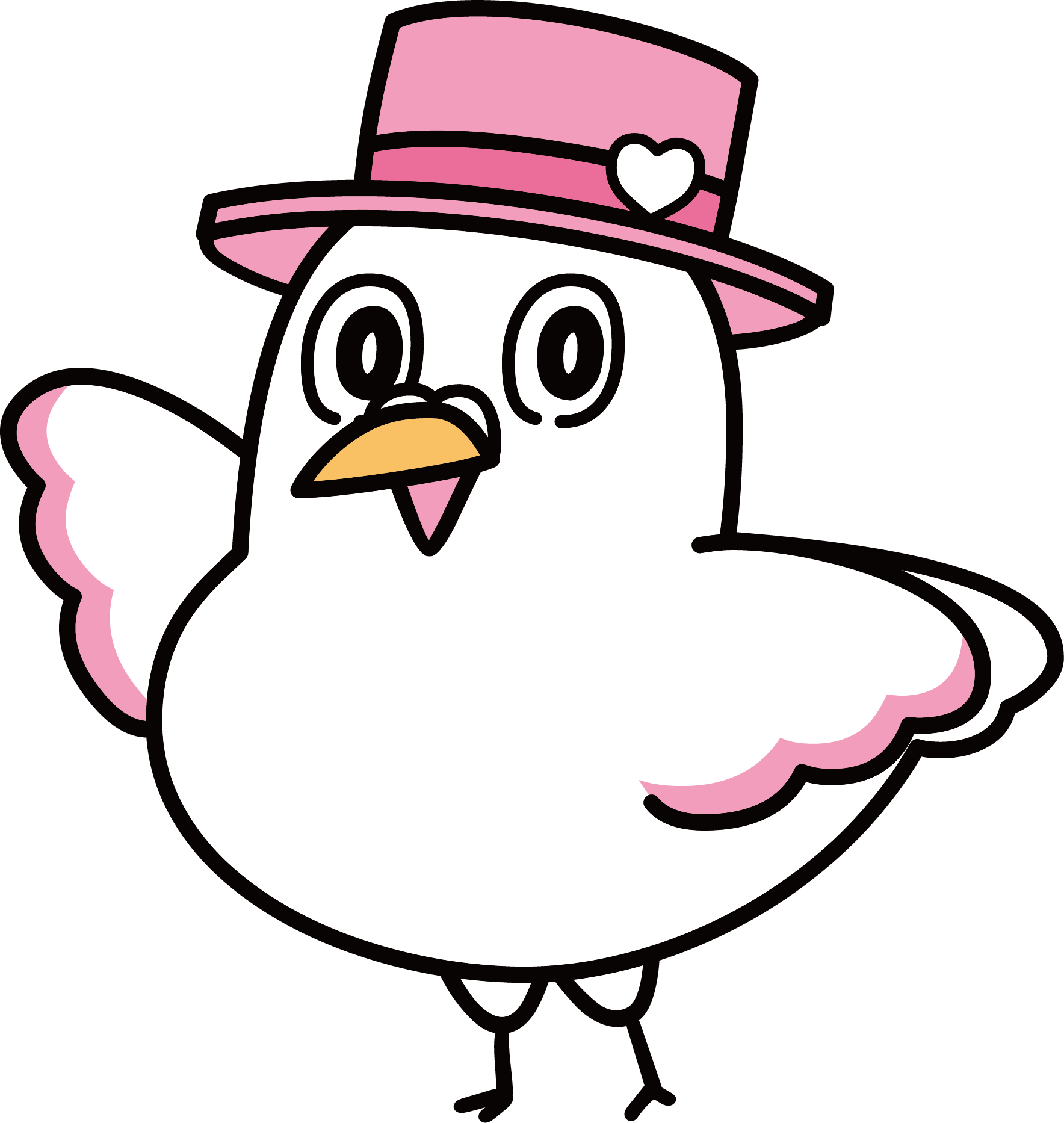 お
○どうすればトラブルが起きなかったでしょうか？
総務省オリジナルキャラクター　
ハートきゅん
き
つか
○あなたがネットを使うとき、どんなことに気をつけたいですか？